NetApp Pictograms
July 31, 2017
1
© 2016 NetApp, Inc. All rights reserved. NetApp Confidential – Limited Use
NetApp Pictograms
Phase 7
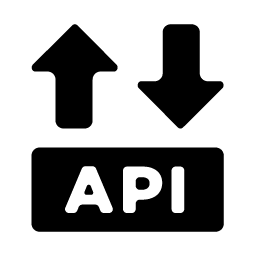 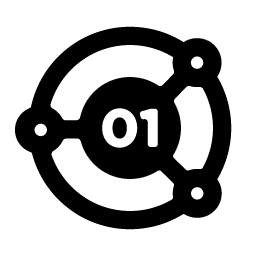 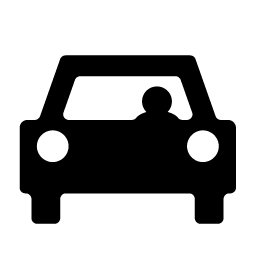 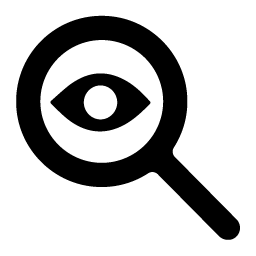 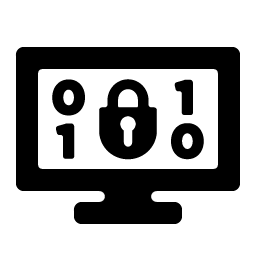 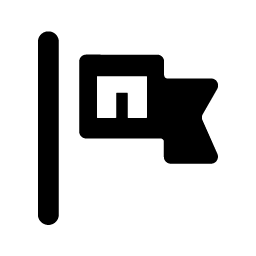 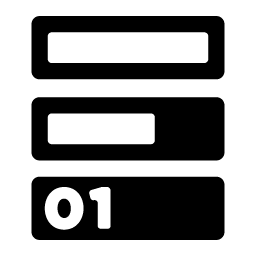 API
Big Data Analytics
Capacity Management
Car
Comprehensive Logging Auditing
Dedicated Workloads
Flag NetApp
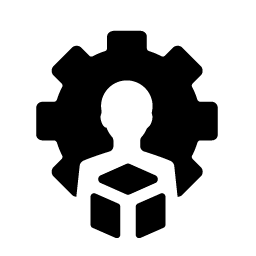 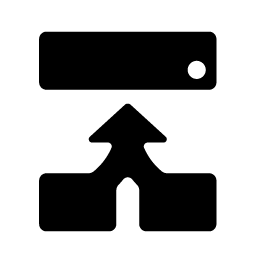 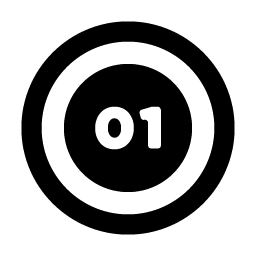 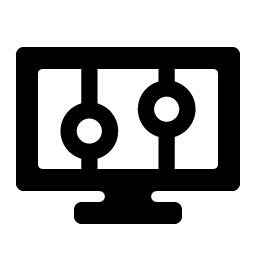 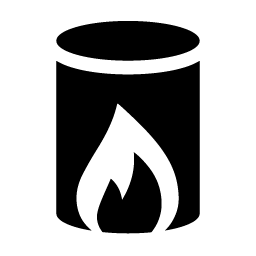 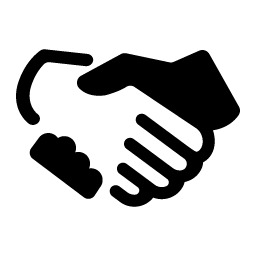 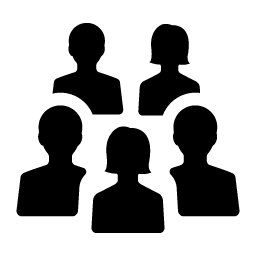 Flex Array
Malicious Act Protection
Manufacturing
Multivendor Management
Oil & Gas
Partnership Customer Relationship
People Group
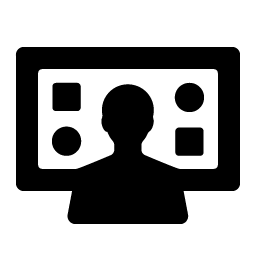 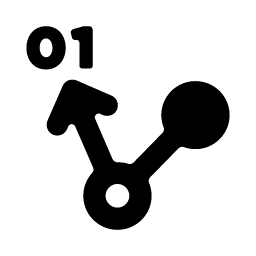 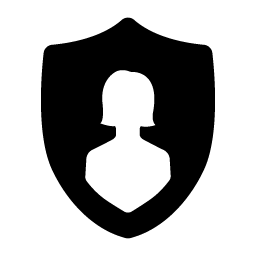 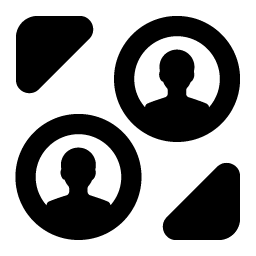 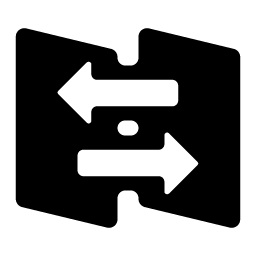 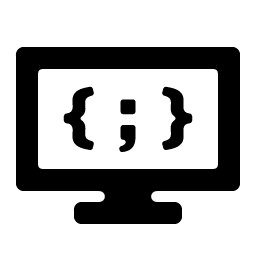 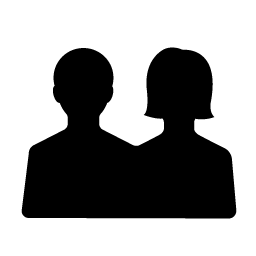 Performance Management
Regulatory Mandates
Role Based Access Control RBAC
Secure Multitenancy
SnapMirror
Software Development
Teamwork
2
© 2016 NetApp, Inc. All rights reserved. NetApp Confidential – Limited Use
NetApp Pictograms
Phase 6
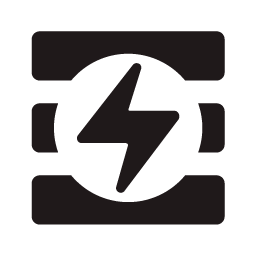 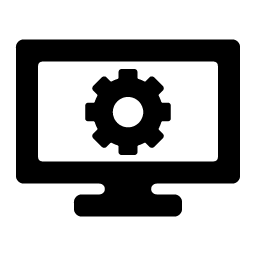 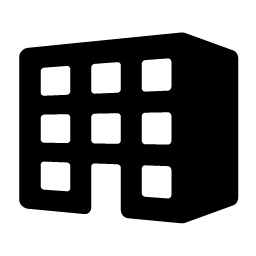 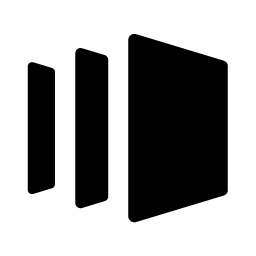 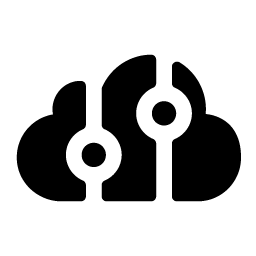 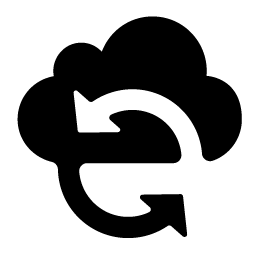 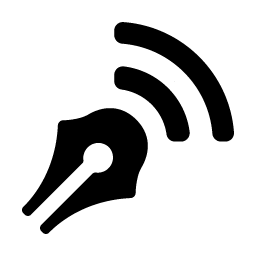 All-Flash
Auto Support On Demand
Branch Office
cDot Cluster
Cloud Control
Cloud Integration and Backup and Archive
Communities
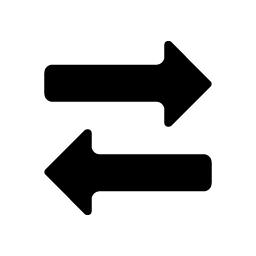 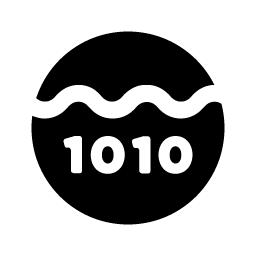 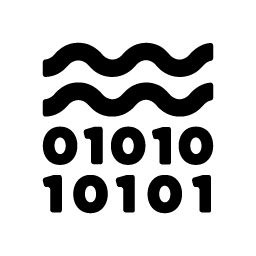 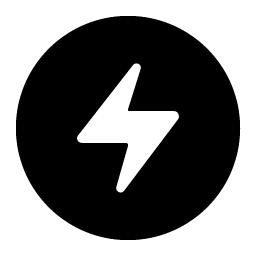 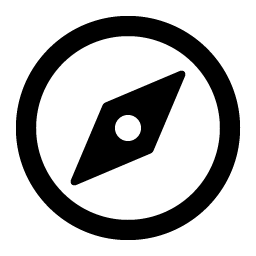 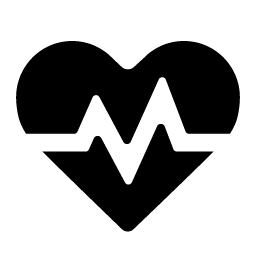 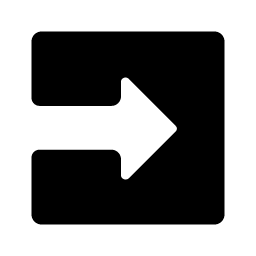 Health Risks
Data Lake A
Comparison
Flash
Get Started
GPS
Data Lake B
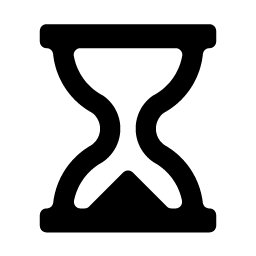 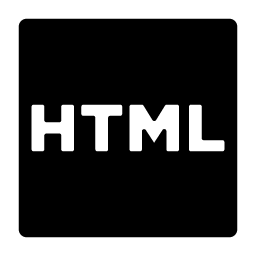 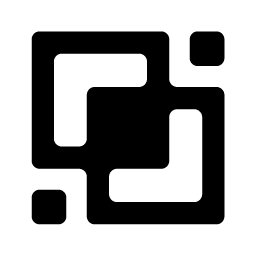 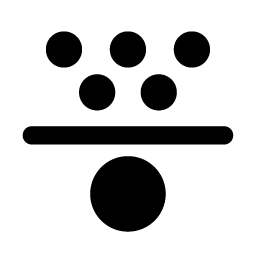 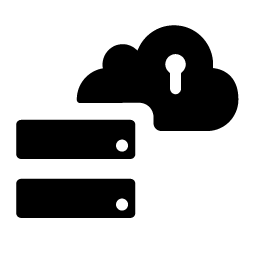 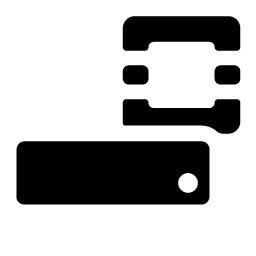 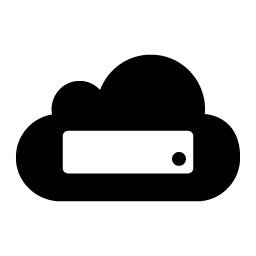 Hourglass
HTML
Infrastructure Convergence
NetApp Private Storage
ONTAP Cloud
OpenStack Based
Storage Efficiency
3
© 2016 NetApp, Inc. All rights reserved. NetApp Confidential – Limited Use
NetApp Pictograms
Phase 6
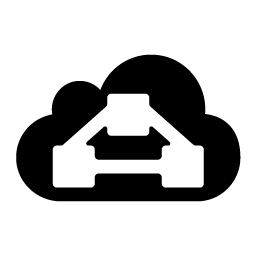 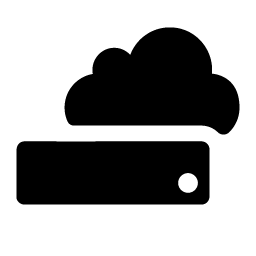 StorageGRID Webscale
VMware Based
Phase 5
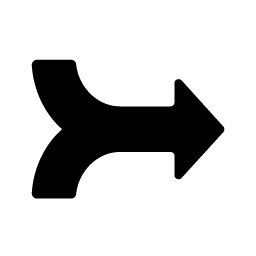 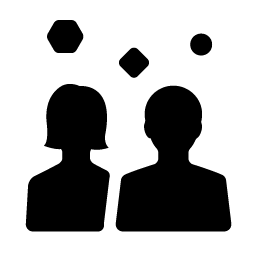 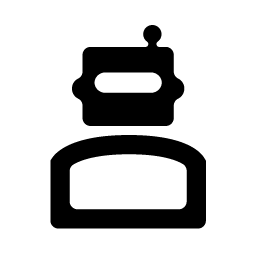 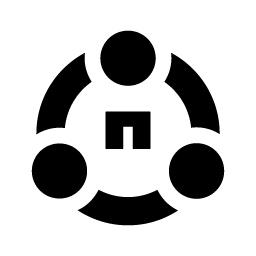 Arrow Transform
Inspire and Engaged
SolidFire Robot
Transform
4
© 2016 NetApp, Inc. All rights reserved. NetApp Confidential – Limited Use
NetApp Pictograms
Phase 4
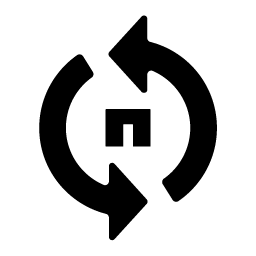 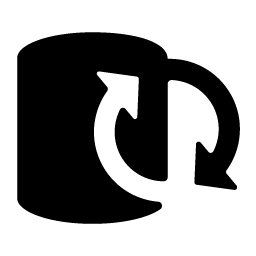 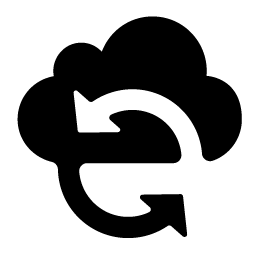 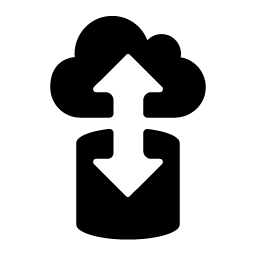 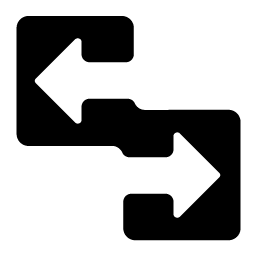 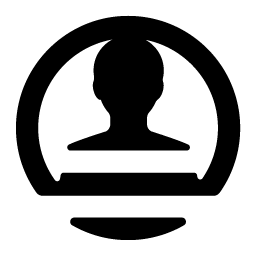 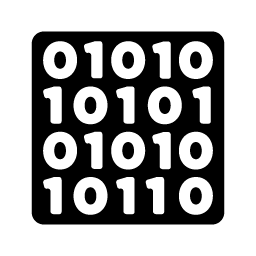 Healthcare Data
Collaboration Communication
Backup and Archive
Cloud Integration and Backup Archive
Disaster Recovery
Site-to-Site High Availability
Healthcare CT Scan
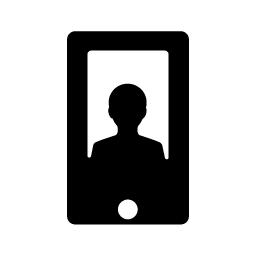 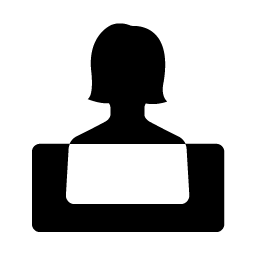 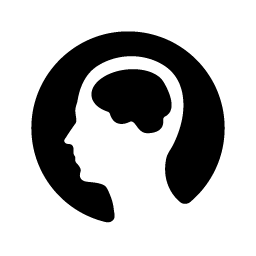 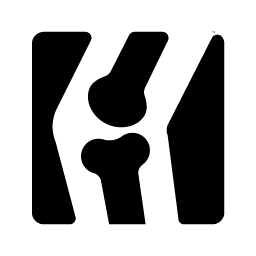 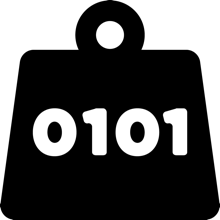 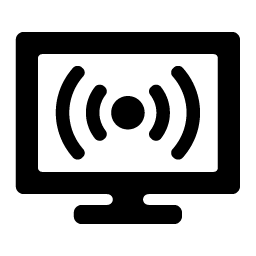 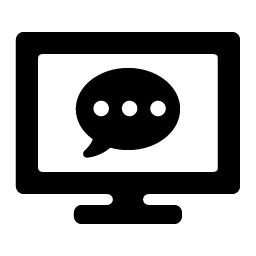 Web Lecture Training
Healthcare Mammogram
Healthcare Digital Photo
Healthcare X-Ray
Heavy Data
Webinar
Healthcare MRI
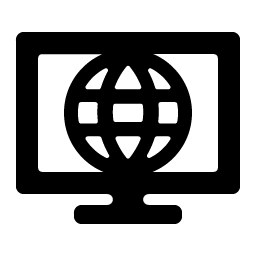 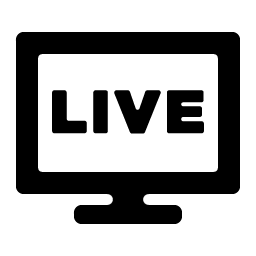 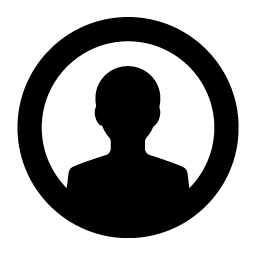 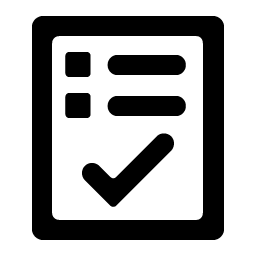 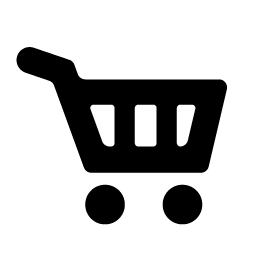 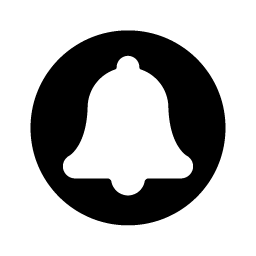 Web Based Training
Virtual Live Training
Instructor Led Training
Exam
Shopping Cart
Notification
5
© 2016 NetApp, Inc. All rights reserved. NetApp Confidential – Limited Use
NetApp Pictograms
Phase 3
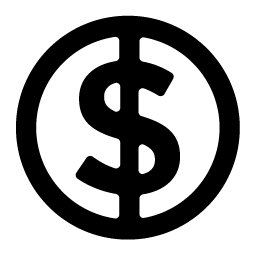 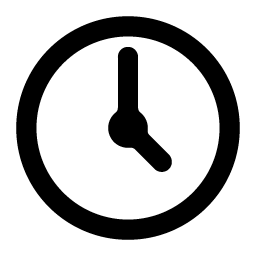 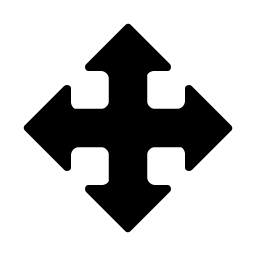 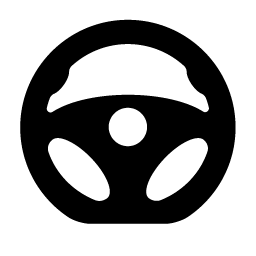 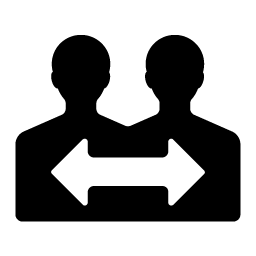 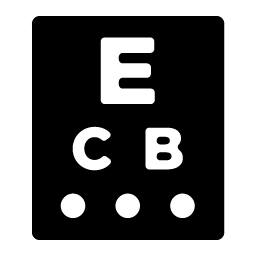 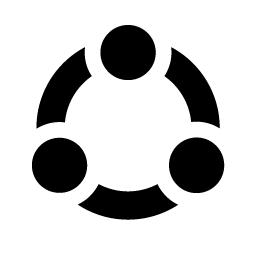 Partnership
Eye Chart
Savings
Clock
Choice
Control
Lifecycle
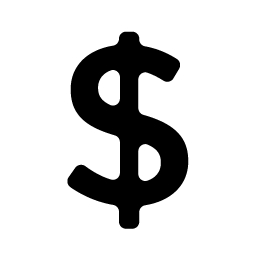 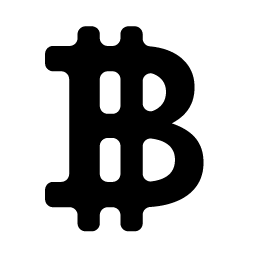 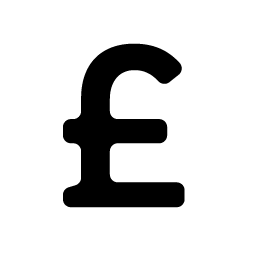 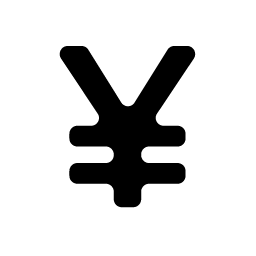 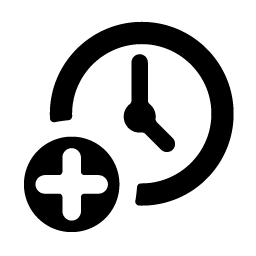 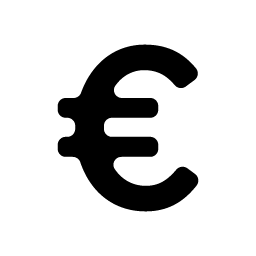 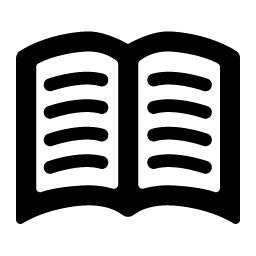 Bitcoin
Dollar
GBP
Yen
Euro
Session Builder
Session Catalog
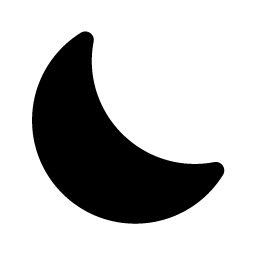 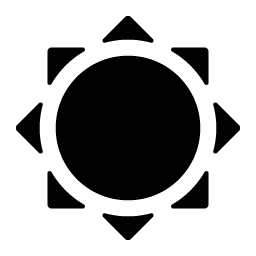 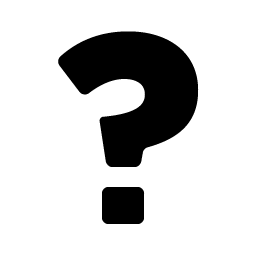 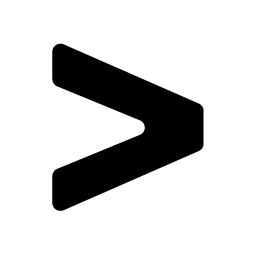 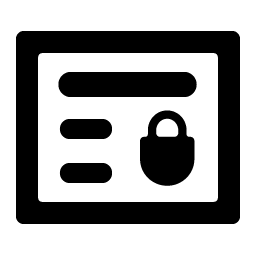 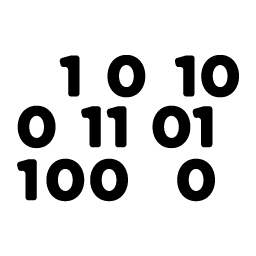 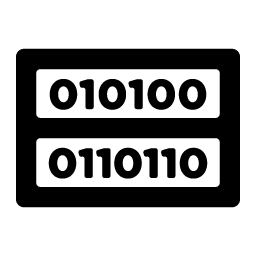 Moon
Sun
Question Mark
SSL Certificate
Structured Data
Unstructured Data
Caret
6
© 2016 NetApp, Inc. All rights reserved. NetApp Confidential – Limited Use
NetApp Pictograms
Phase 3
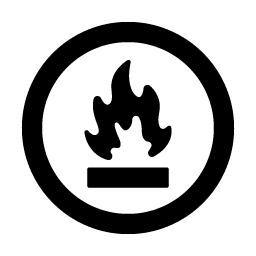 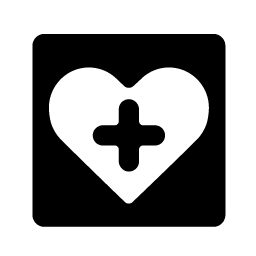 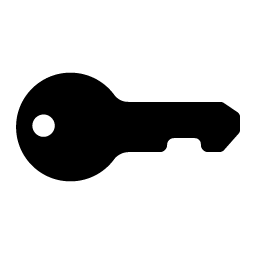 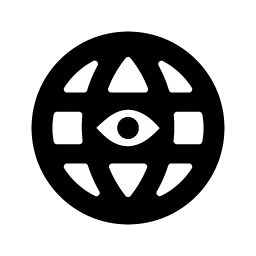 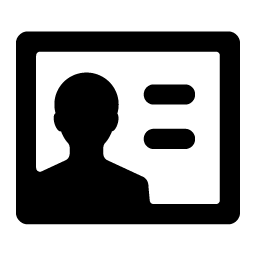 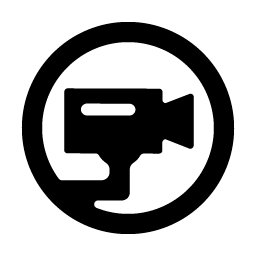 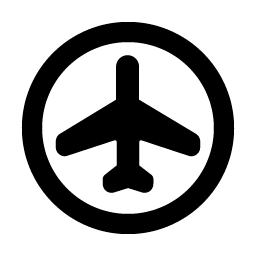 Partnership
Fire Prevention
First Aid
Generic Key
Global Monitoring
ID Card
Security Camera
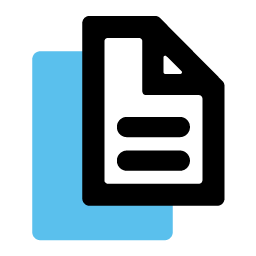 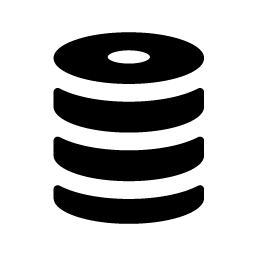 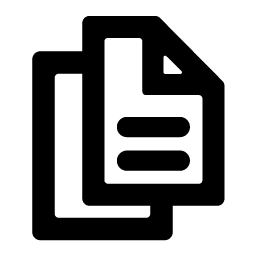 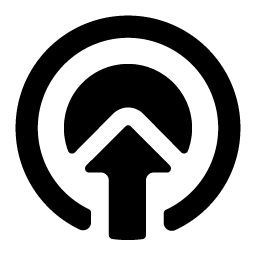 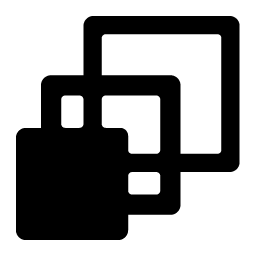 Copy
Copy and Change
Disk Drive
Envision
Flexible Architecture
7
© 2016 NetApp, Inc. All rights reserved. NetApp Confidential – Limited Use
NetApp Pictograms
Phase 2
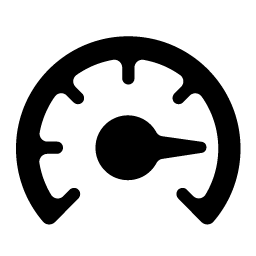 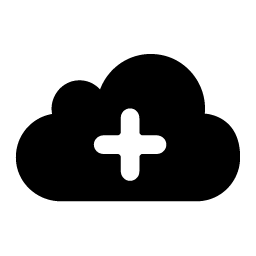 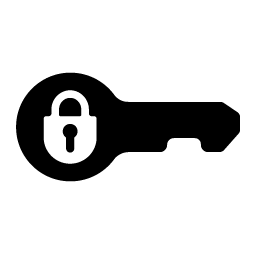 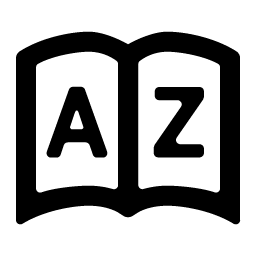 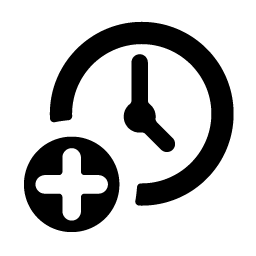 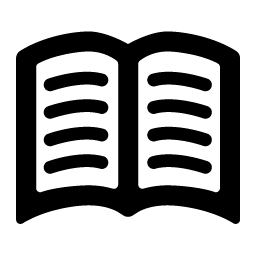 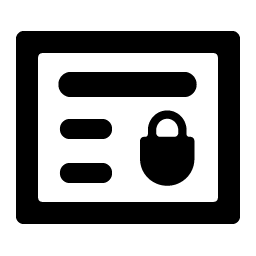 SSL Certificate
Accelerate Microsoft SQL Server Database
Build a Cloud Data Center
Encryption Key
Glossary
Schedule Builder
Session Catalog
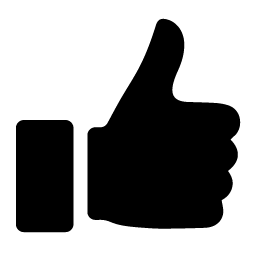 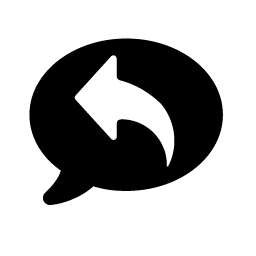 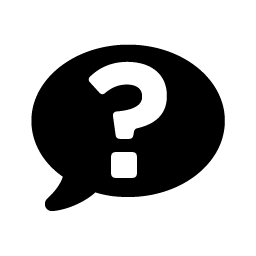 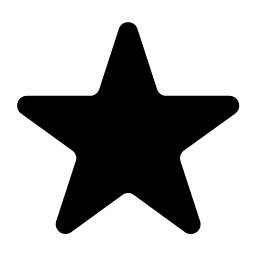 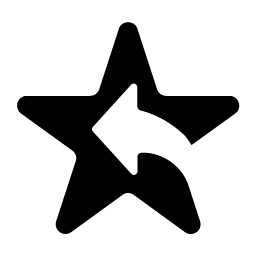 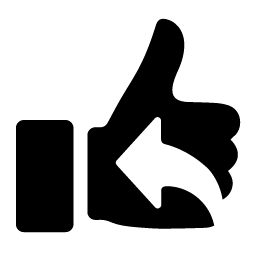 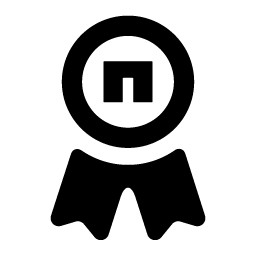 Speech Bubble Arrow
Speech Bubble Question
Star Arrow
Thumbs Up
Star
Thumbs Up Arrow
Best of Badges
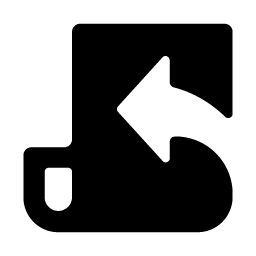 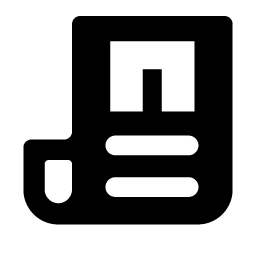 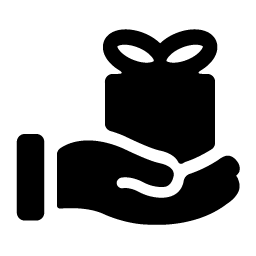 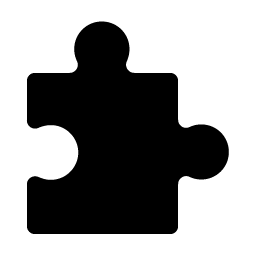 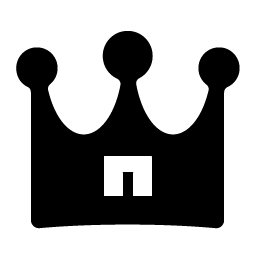 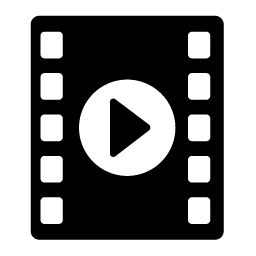 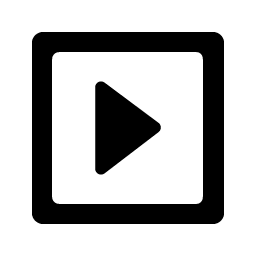 Blogger Comment
Blogger Employee
Giver
Solver
Well Rounded
Video Clip
Video Play
8
© 2016 NetApp, Inc. All rights reserved. NetApp Confidential – Limited Use
NetApp Pictograms
Phase 2
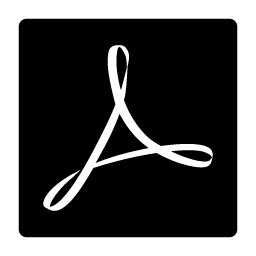 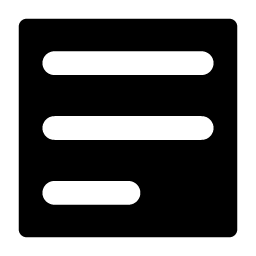 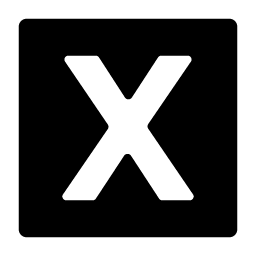 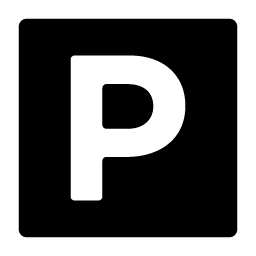 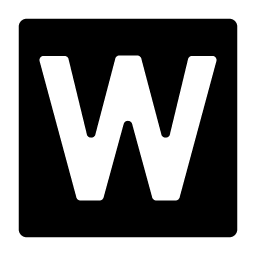 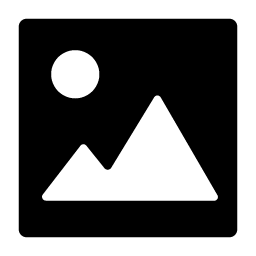 PDF
Doc Generic
Excel
PowerPoint
Word
Image
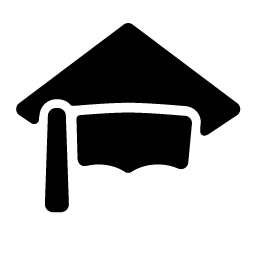 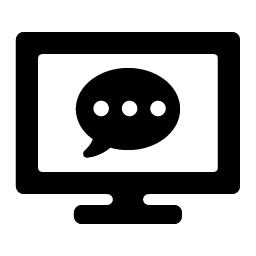 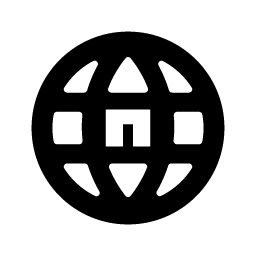 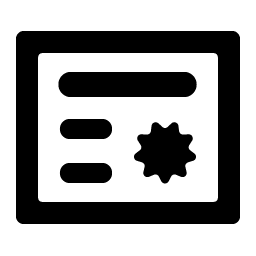 Academic Alliance
Find Training
Global Employee
Newsletter Certificate
9
© 2016 NetApp, Inc. All rights reserved. NetApp Confidential – Limited Use
NetApp Pictograms
Phase 1
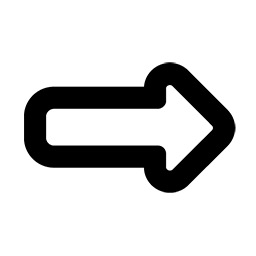 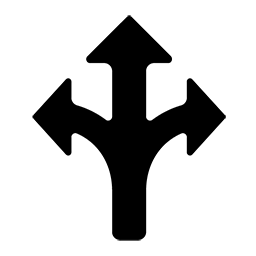 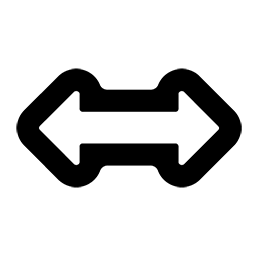 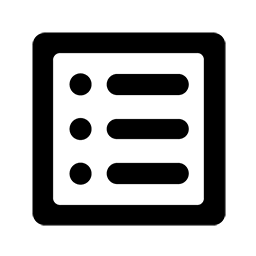 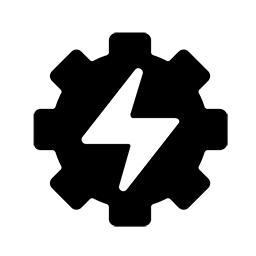 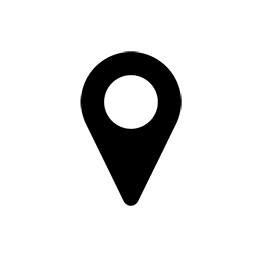 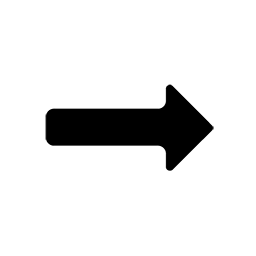 Arrow Opposite Outline
Arrow Right
Agenda
All Flash Systems
Arrow Location Marker
Arrow Right Outline
Arrows 3Way
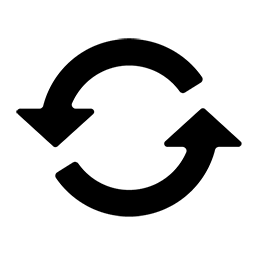 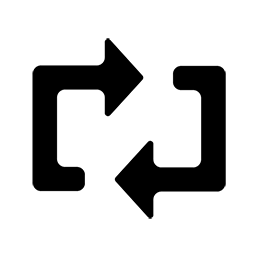 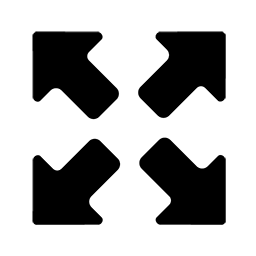 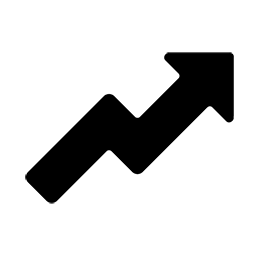 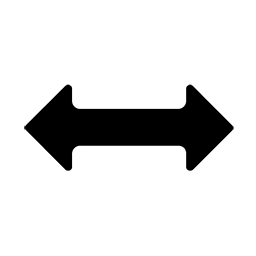 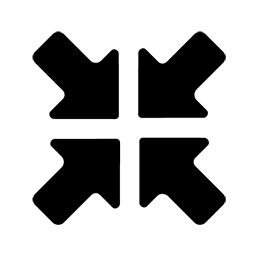 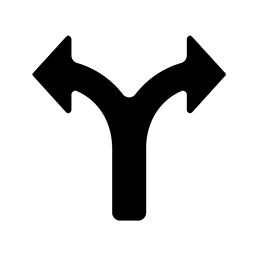 Arrows Cycle
Arrows Expand
Arrows Cycle Square
Arrows Growth
Arrows Left Right
Arrows Opposite
Arrows Reduce
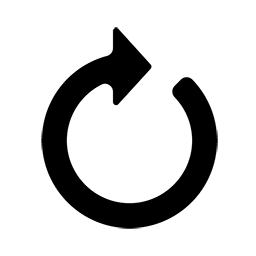 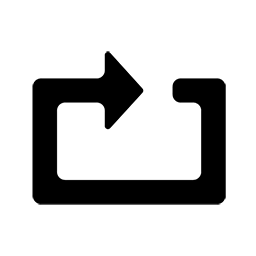 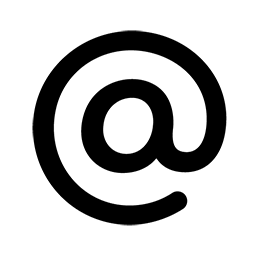 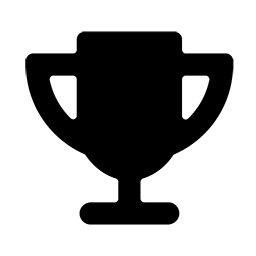 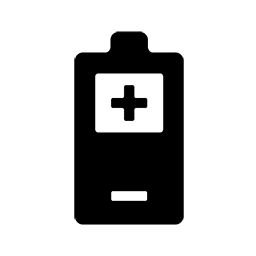 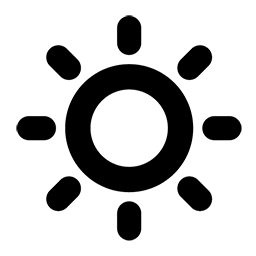 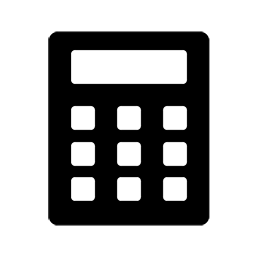 Award Trophy
Arrows Rotate Square
At Sign
Brightness
Calculator
Battery
Arrows Rotate
10
© 2016 NetApp, Inc. All rights reserved. NetApp Confidential – Limited Use
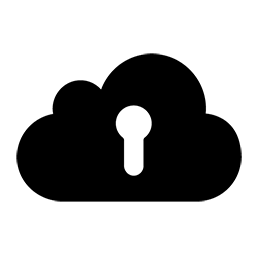 NetApp Pictograms
Cloud Private
Phase 1
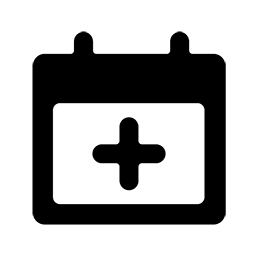 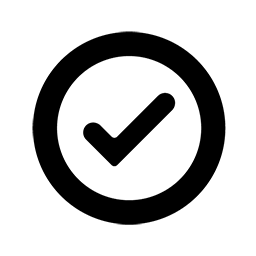 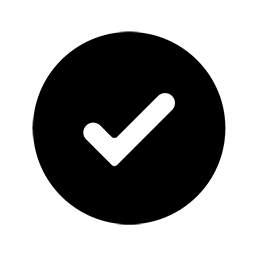 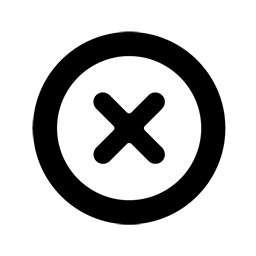 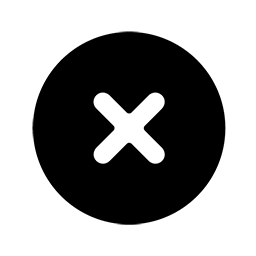 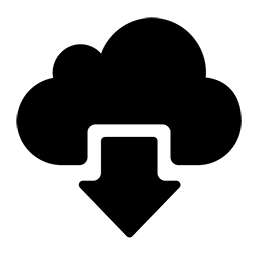 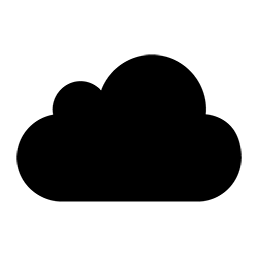 Calendar Add
Check Mark Circle
Check Mark Circle Solid
Close Circle
Close Circle Solid
Cloud Download
Cloud Generic
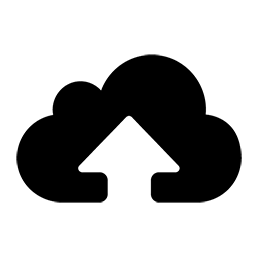 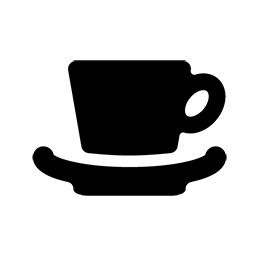 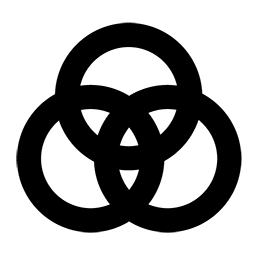 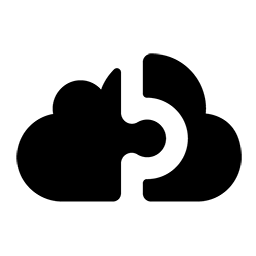 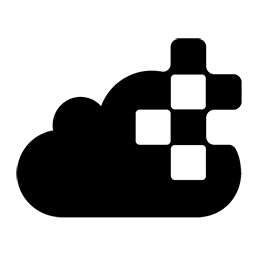 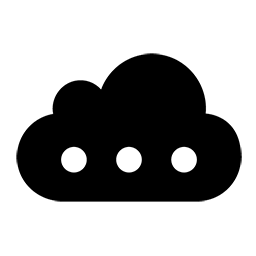 Cloud Virtualization
Cloud Upload
Cloud Hybrid
Cloud with Data
Collaboration Solutions
Coffee Cup
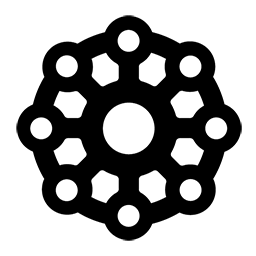 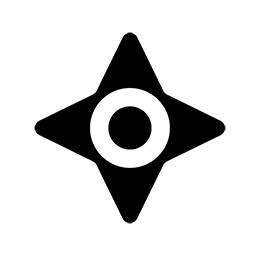 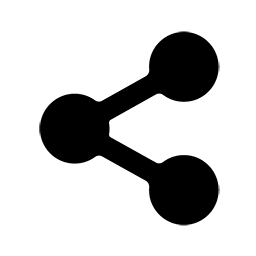 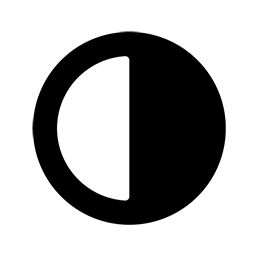 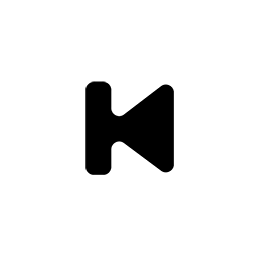 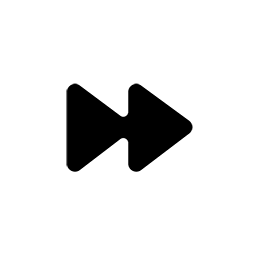 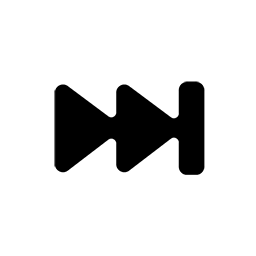 Community
Compass Marker
Connect Social
Contrast
Controls Back
Controls FWD
Controls FWD End
11
© 2016 NetApp, Inc. All rights reserved. NetApp Confidential – Limited Use
NetApp Pictograms
Phase 1
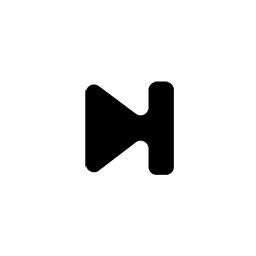 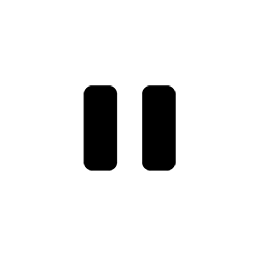 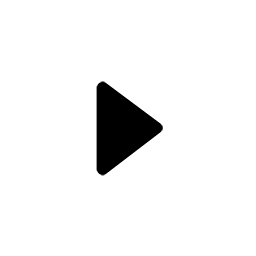 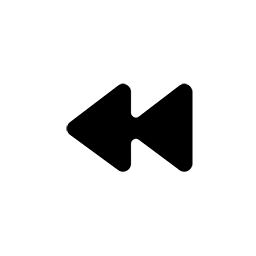 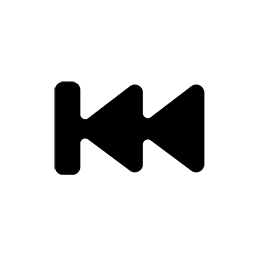 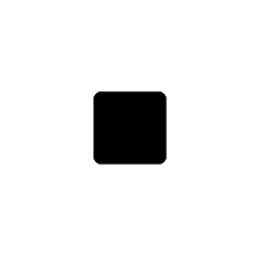 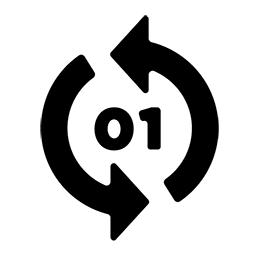 Controls Next
Controls Pause
Controls Play
Controls RWD End
Controls Stop
Data Availability
Controls RWD
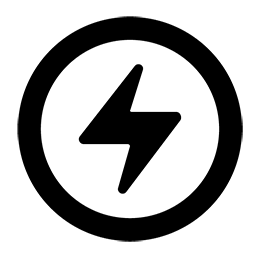 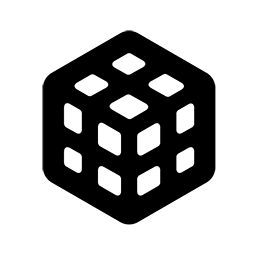 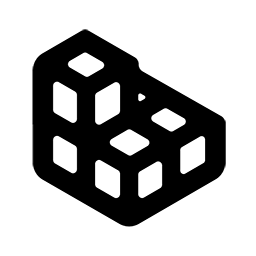 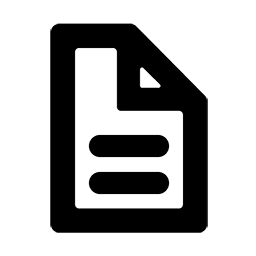 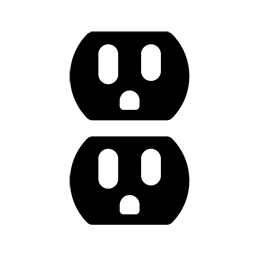 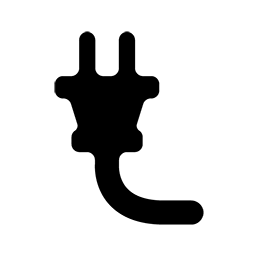 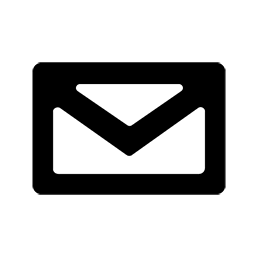 Database Solution
Deploy Services
Document
Flash Hybrid
Electrical Outlet
Electrical Plug
Email Envelope
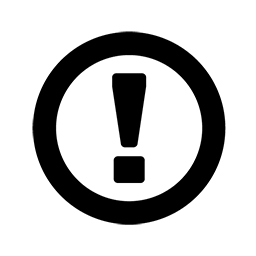 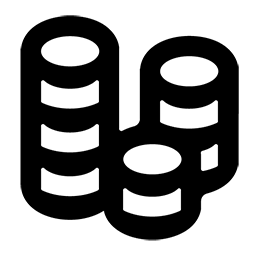 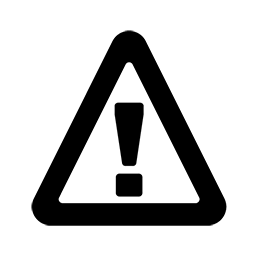 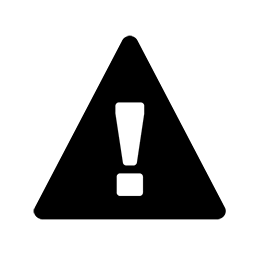 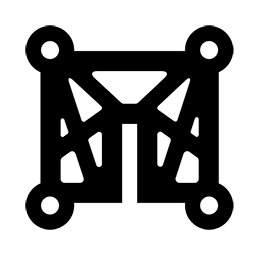 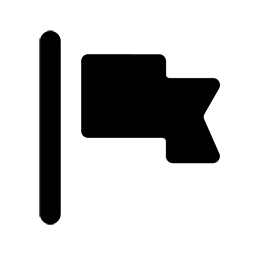 Exclamation Circle
Guarantee Payback
Exclamation Triangle
Exclamation Triangle Solid
Field Portal
Flag
12
© 2016 NetApp, Inc. All rights reserved. NetApp Confidential – Limited Use
NetApp Pictograms
Phase 1
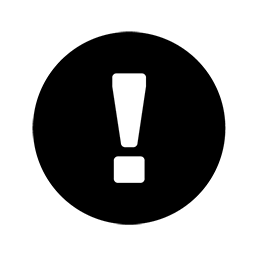 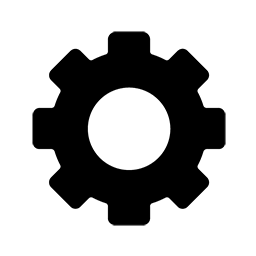 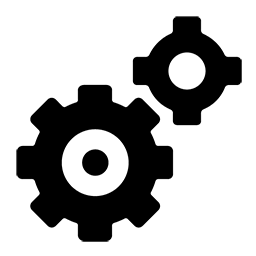 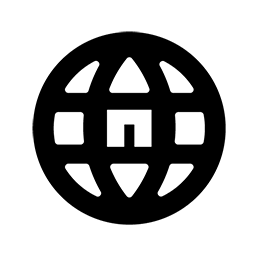 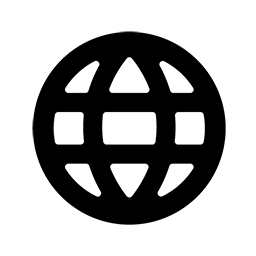 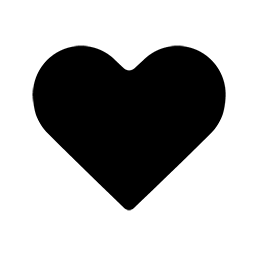 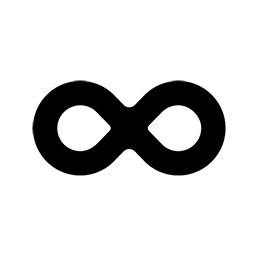 Exclamation Circle Solid
Infinite Scalability
Gear
Gears
Global Employee
Globe
Heart
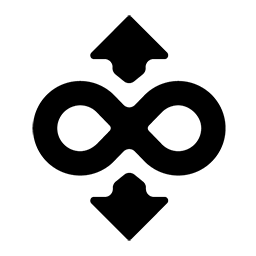 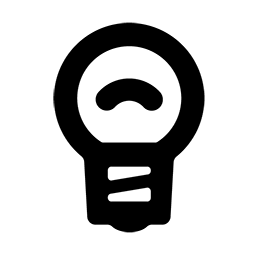 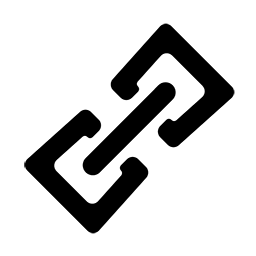 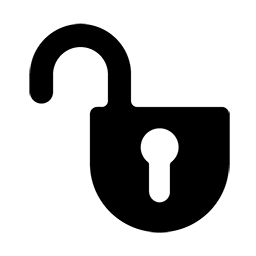 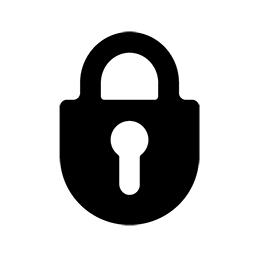 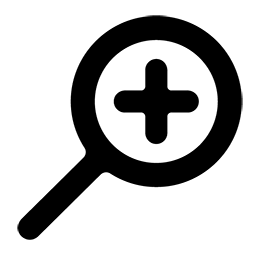 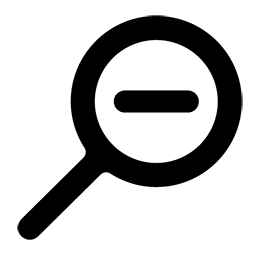 Infinite Scalability Arrows
Light bulb
Link
Lock Unlocked
Lock with Keyhole
Magnifying Glass Enlarge
Magnifying Glass Reduce
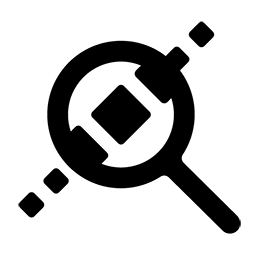 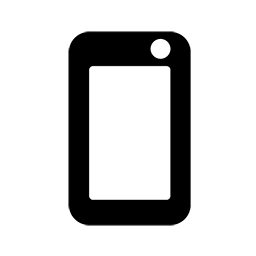 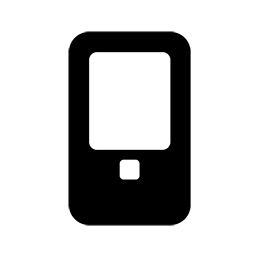 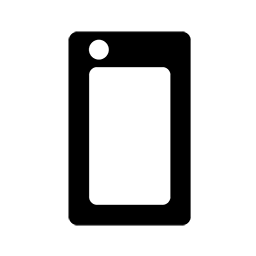 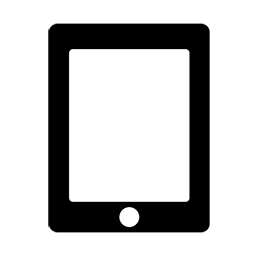 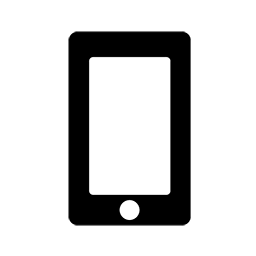 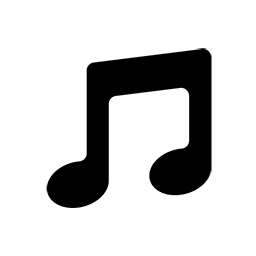 Magnifying NCO Calculator
Mobile Android
Mobile Blackberry
Mobile Generic
Mobile iPad
Mobile iPhone
Music Notes
13
© 2016 NetApp, Inc. All rights reserved. NetApp Confidential – Limited Use
NetApp Pictograms
Phase 1
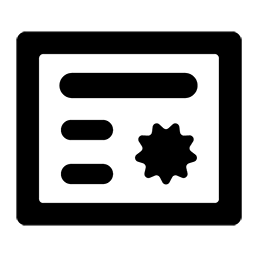 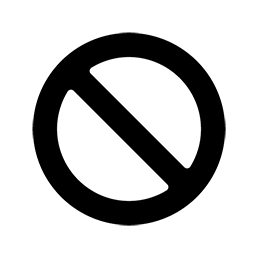 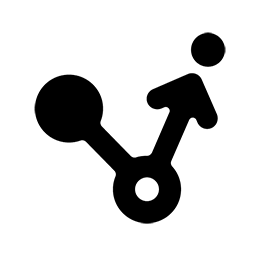 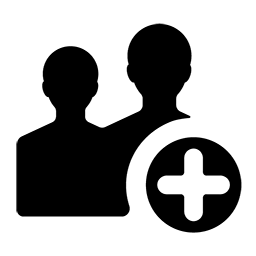 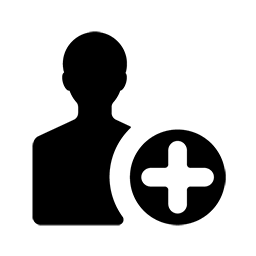 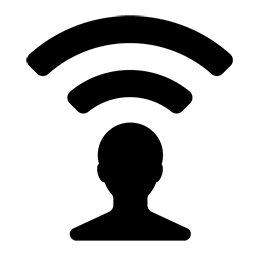 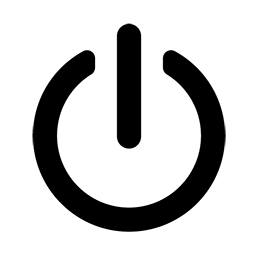 Newsletter Certificate
Power Button
NO Sign
Person Add
Person Connected
Optimization
People Add
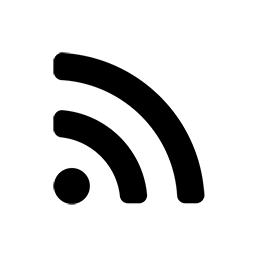 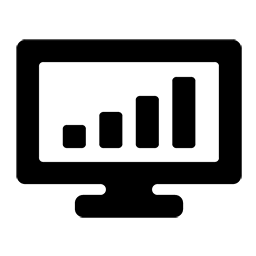 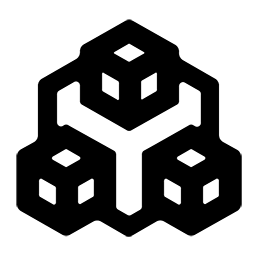 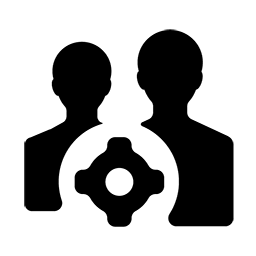 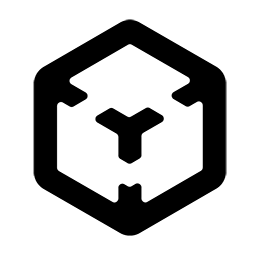 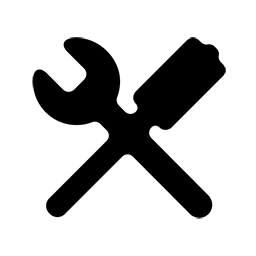 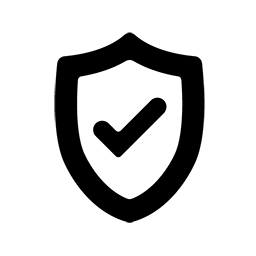 Settings Tools
Shield Check
RSS Feed
Screen Bar Graph
Server Virtualization
Services
Services Design
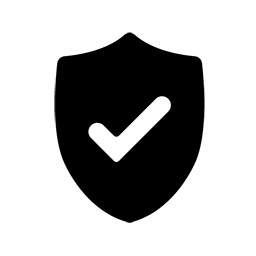 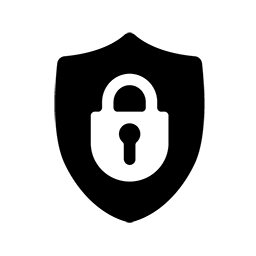 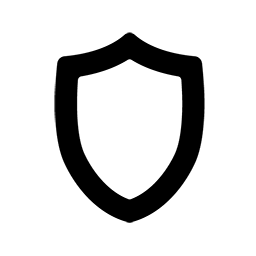 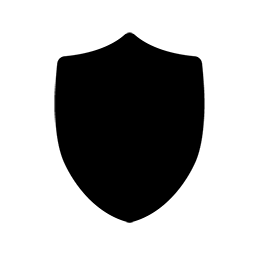 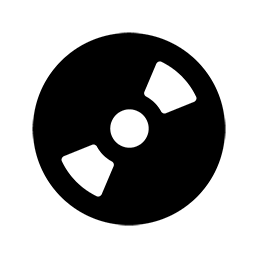 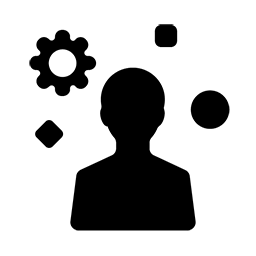 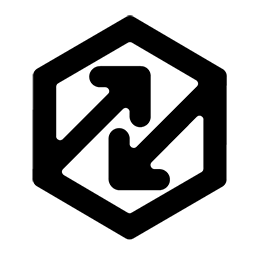 Shield Check Solid
Shield Locked
Shield Outline
Shield Solid
Software Defined Storage
Solution Connection
Solutions HP cDot
14
© 2016 NetApp, Inc. All rights reserved. NetApp Confidential – Limited Use
NetApp Pictograms
Phase 1
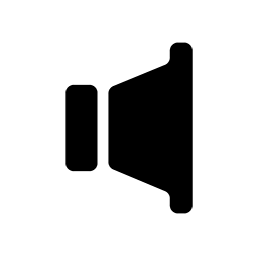 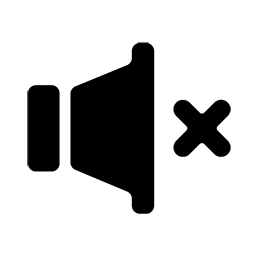 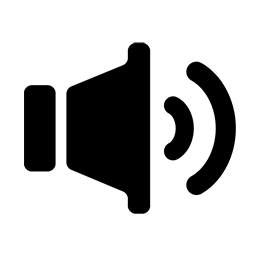 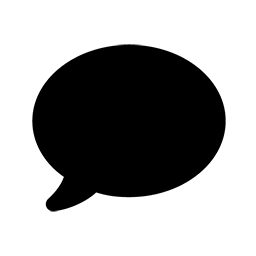 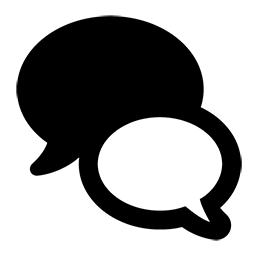 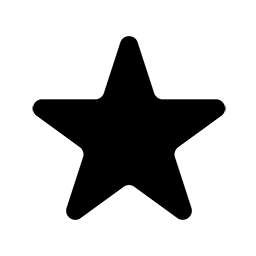 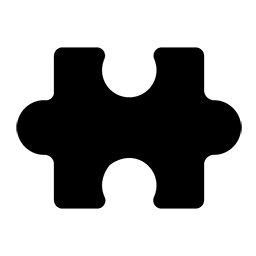 Strategy Services
Speaker
Speaker OFF
Speaker ON
Speech Bubble
Speech Bubbles
Star
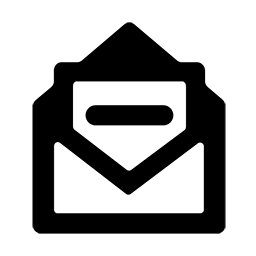 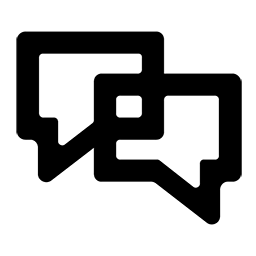 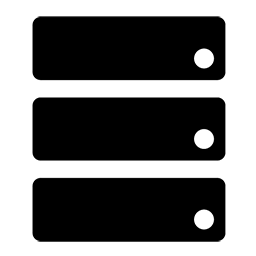 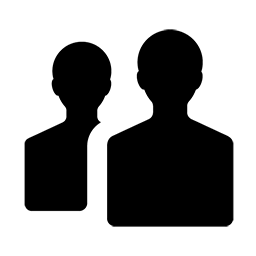 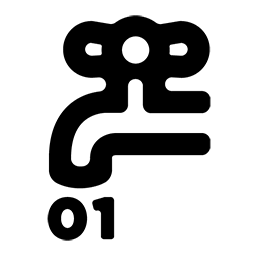 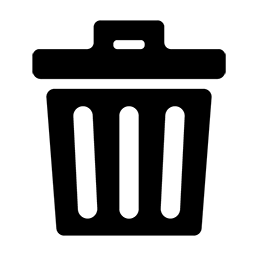 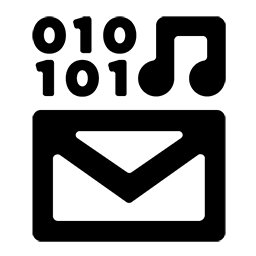 Subscription Email
Teamwork
Tech ONTAP
Support Speech Bubbles
Systems
Trash Can
Unified Communications
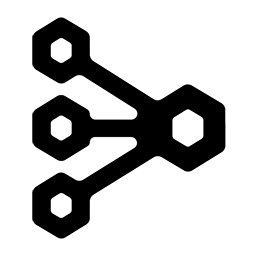 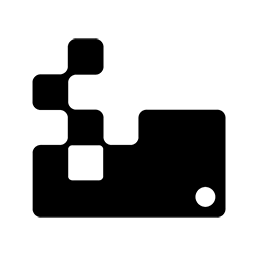 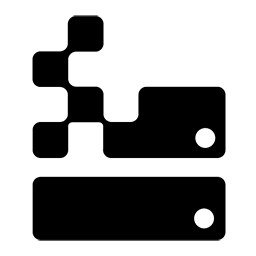 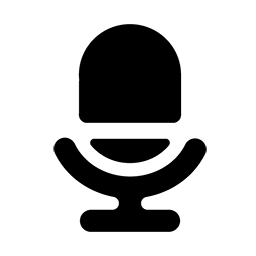 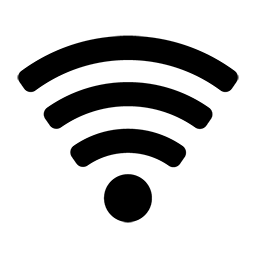 Virtualization Desktop
Virtualized Storage
Virtualized Systems
Webcast
WiFi Signal
15
© 2016 NetApp, Inc. All rights reserved. NetApp Confidential – Limited Use